H  a  l  l  o  !
H   a   l   l   o   !
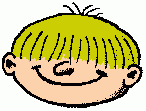 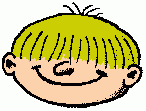 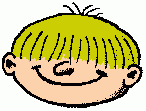 Servus!
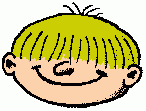 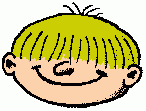 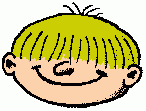 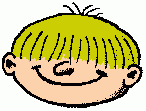 Hallo!
Hallo!
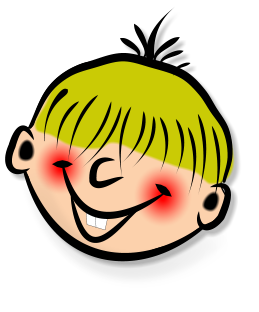 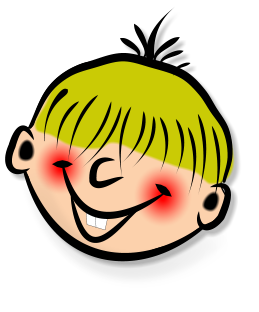 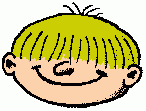 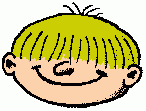 Hoi!
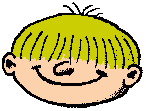 Hallo!
Hintergrund (Rot: 228 Grün: 238 Blau: 228 color:"#E4EEE4")
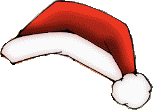 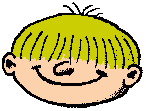 Ich fordere mehr Kaffee und weniger Montag!
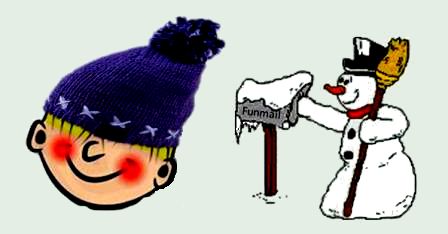 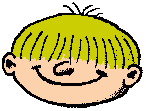 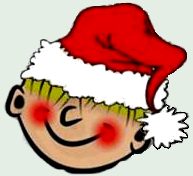 www.funmail2u.de     Kostenlose WhatsApp-Sprüche
Ich fordere mehr Kaffee und weniger Montag!
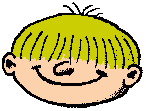 www.funmail2u.de     Kostenlose WhatsApp-Sprüche
Ich wäre gerne ein Löwe:
Schlafen
Bumsen
Geile Frisur!
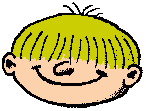 www.funmail2u.de     Kostenlose WhatsApp-Sprüche
Ich habe noch nie jemanden um den Verstand gebracht.

Die meisten hatten schon vorher keinen…
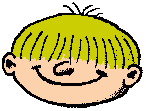 www.funmail2u.de     Kostenlose WhatsApp-Sprüche
Wenn dich der Mut verlässt, dann gehst du halt alleine weiter!
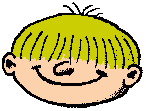 www.funmail2u.de     Kostenlose WhatsApp-Sprüche
Banner: 300x250
Witzige und tolle Sachen nicht suchen, sondern jeden Tag automatisch in dein Postfach bekommen?
www.funmail2u.de

Da musst du mal reinschauen:
jeden Tag gibt es da witzige, schöne, herzliche und
erotische Sachen.

Und das Beste dabei: kostenlos und werbefrei!
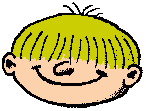 Und das Beste dabei:
kostenlos und werbefrei!

www.funmail2u.de
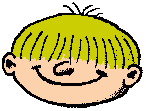 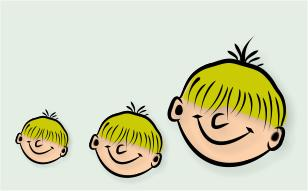 funmail2u
Kostenlos jeden Tag mit Fun beliefert werden!
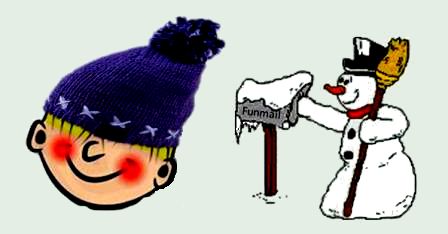 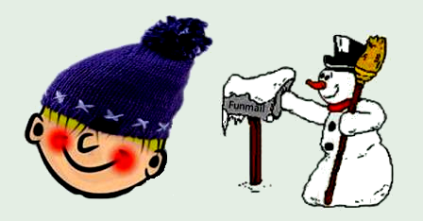 funmail2u
Kostenlos jeden Tag mit Fun beliefert werden!
Titelbild bei facebook 851 x 315 Pixel
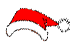 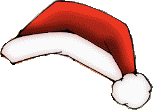 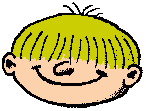 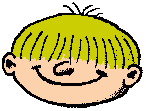 funmail2u
Kostenlos jeden Tag mit Fun beliefert werden!
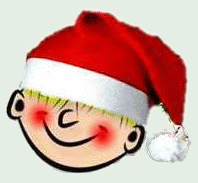 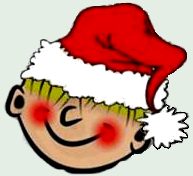 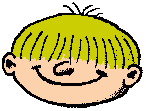 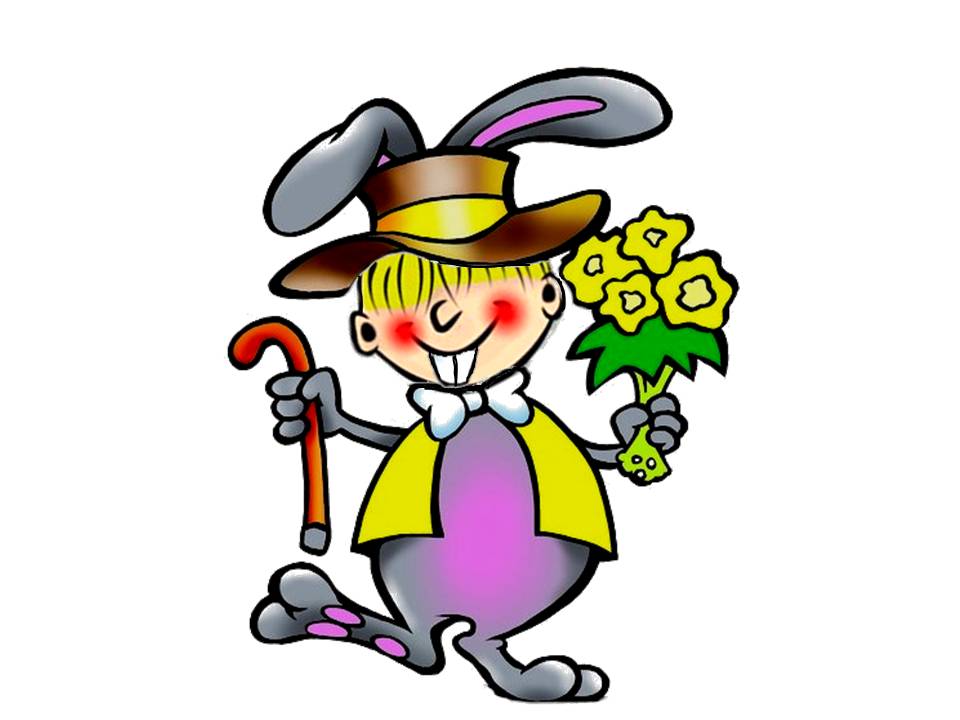 funmail2u
Hallo und   schöne       Ostern!
Kostenlos jeden Tag mit Fun beliefert werden!
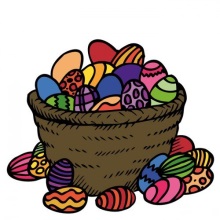 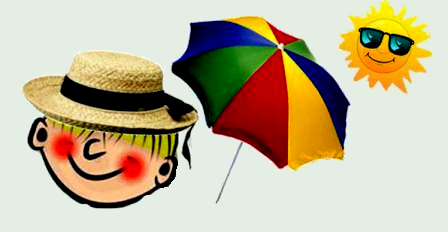 funmail2u
kostenlos jeden Tag mit Fun beliefert werden!
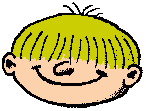 funmail2u
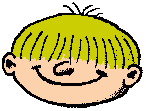 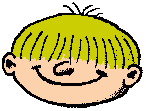 kostenlos jeden Tag mit Fun beliefert werden!
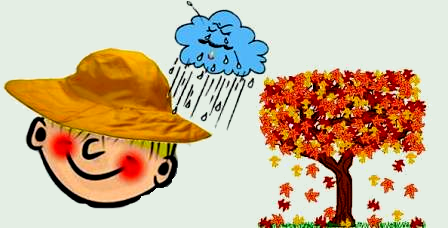 funmail2u
kostenlos jeden Tag mit Fun beliefert werden!
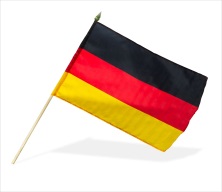 2    18
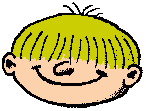 funmail2u
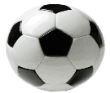 kostenlos jeden Tag mit Fun beliefert werden!
Andere Varianten von mikemb@online.de
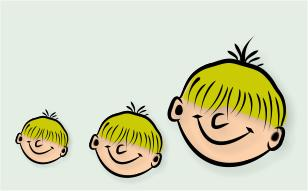 Hallo!
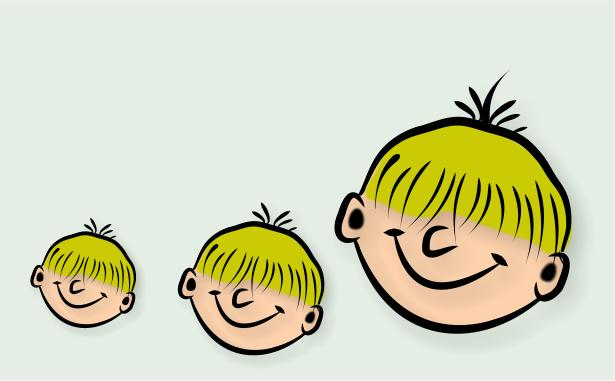 Hallo!
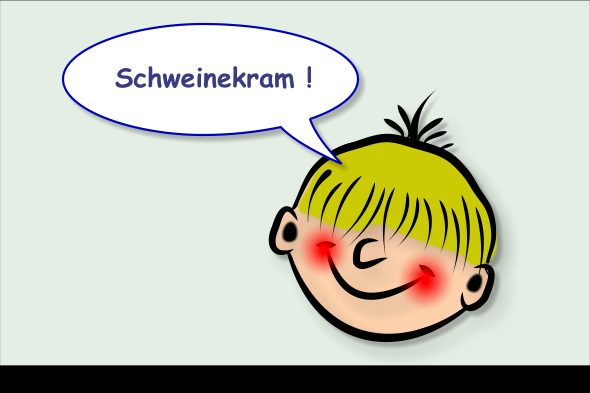 Hallöchen!
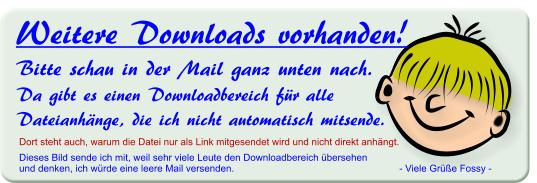 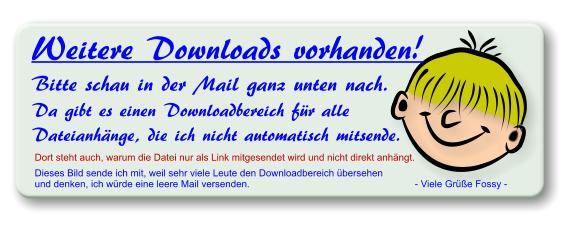 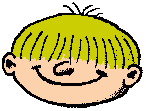 www.funmail2u.de
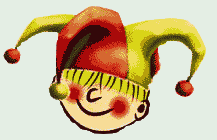 Alaaf!
Helau!
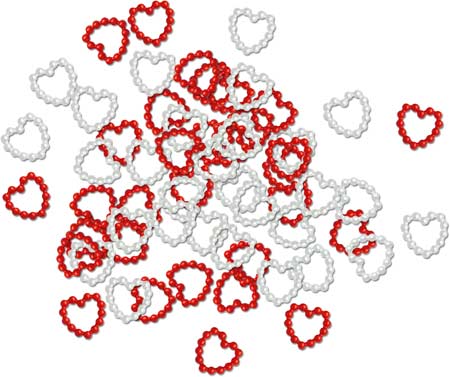 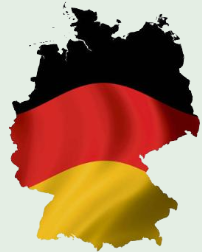 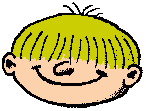 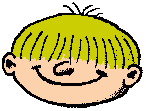 Hallozum Tag der deutschen Einheit!
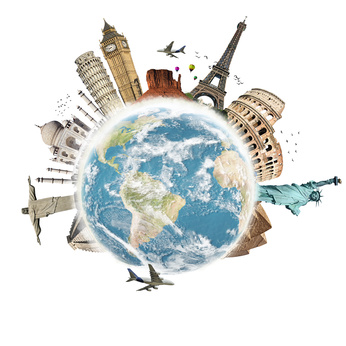 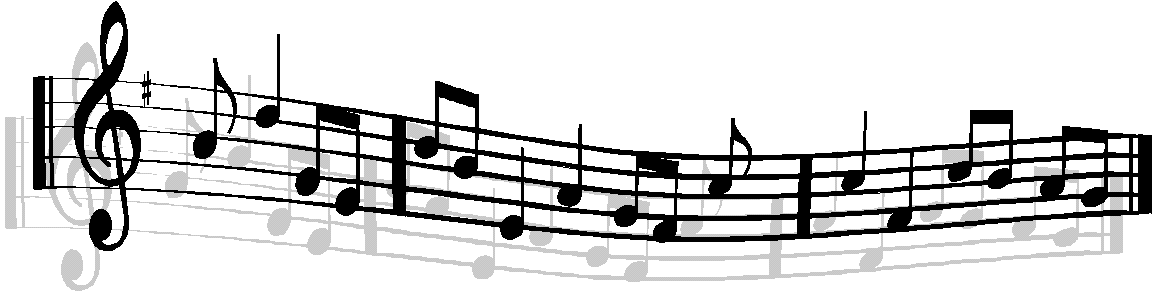 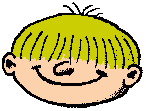 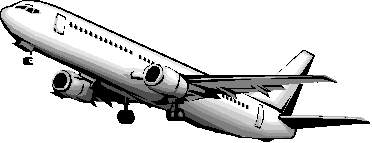 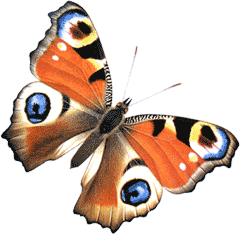 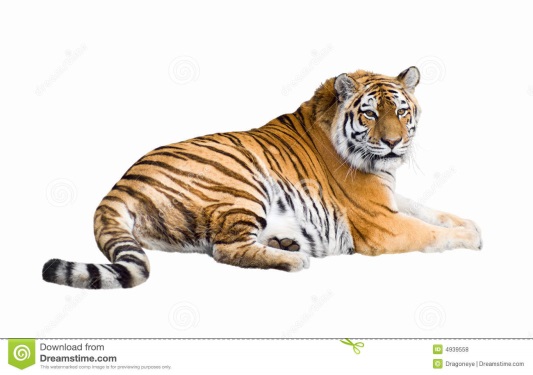 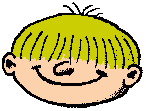 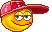 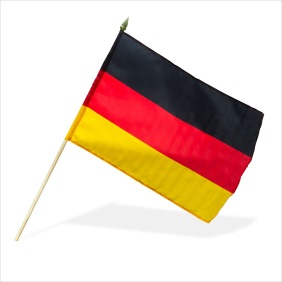 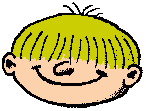 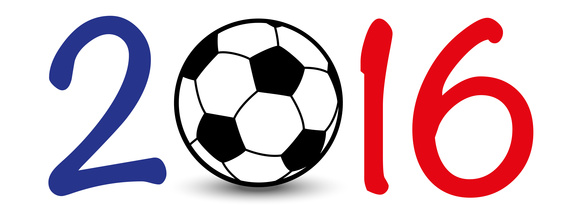 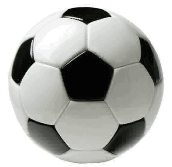 Oldie but Goldie
Kostenlos jeden Tag mit FUN oder EROTIK beliefert werden --- Kostenlos jeden Tag mit FUN oder EROTIK beliefert werden --- Kostenlos jeden Tag mit FUN oder EROTIK beliefert werden --- Kostenlos jeden Tag mit FUN oder EROTIK beliefert werden --- Kostenlos jeden Tag mit FUN oder EROTIK beliefert werden --- Kostenlos jeden Tag mit FUN oder EROTIK beliefert werden --- Kostenlos jeden Tag mit FUN oder EROTIK beliefert werden --- Kostenlos jeden Tag mit FUN oder EROTIK beliefert werden
mit entscheiden
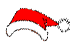 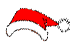 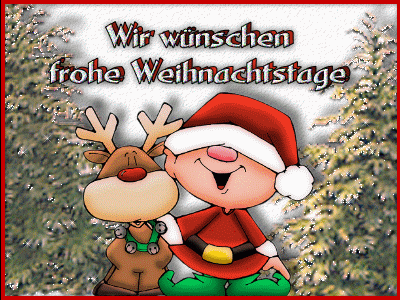 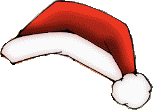 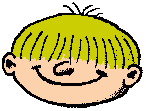 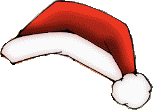 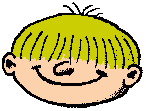 Originalbild
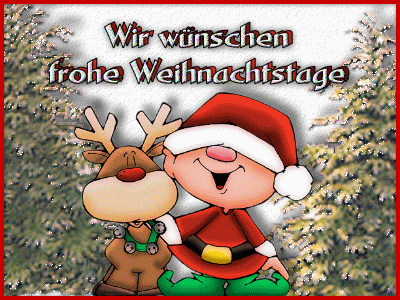 Originalbild
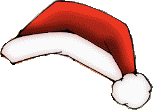 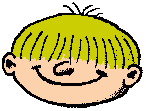 Gruppiertes Bild
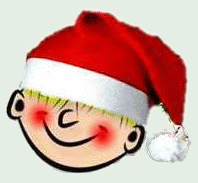 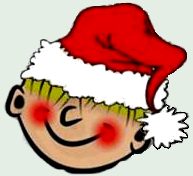 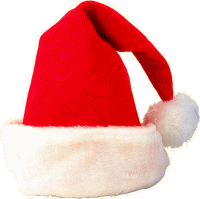 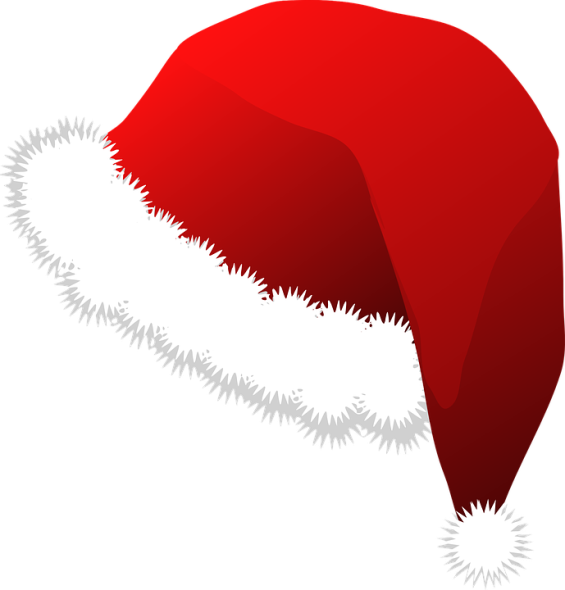 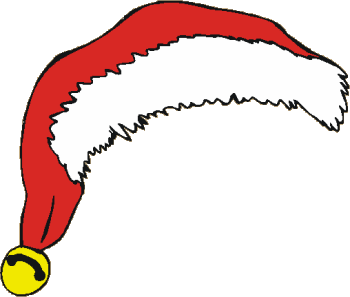 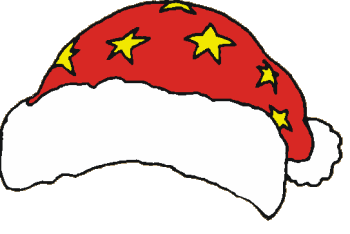 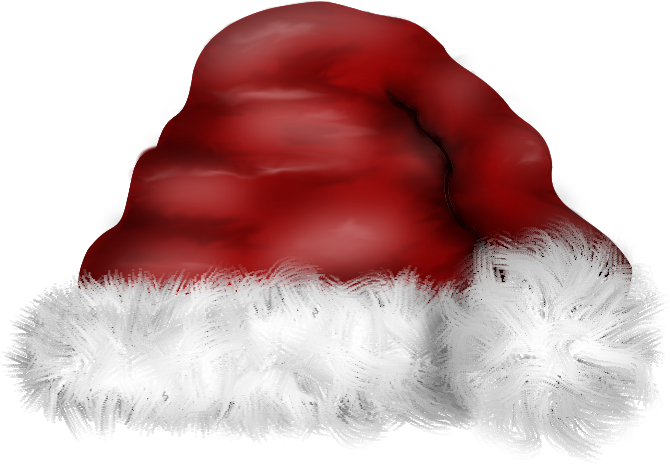 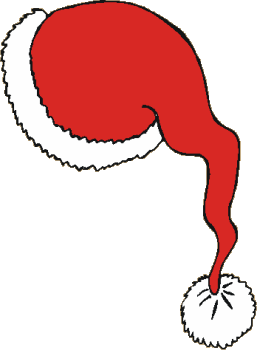 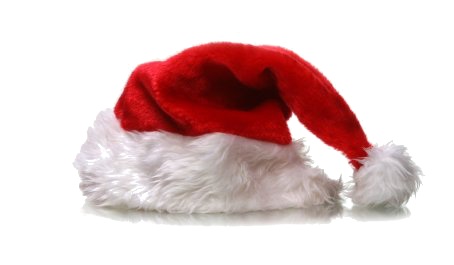 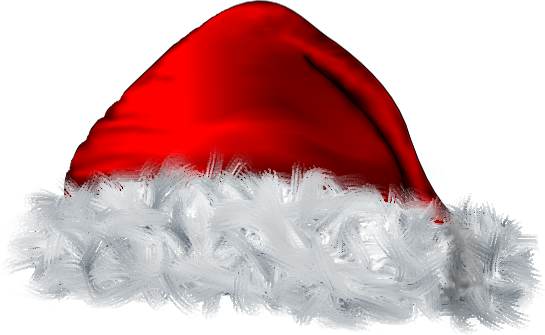 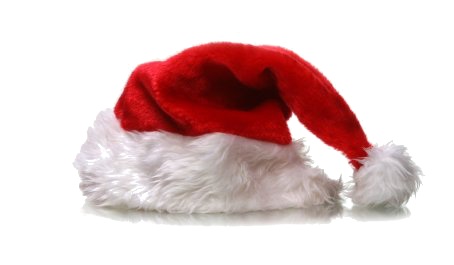 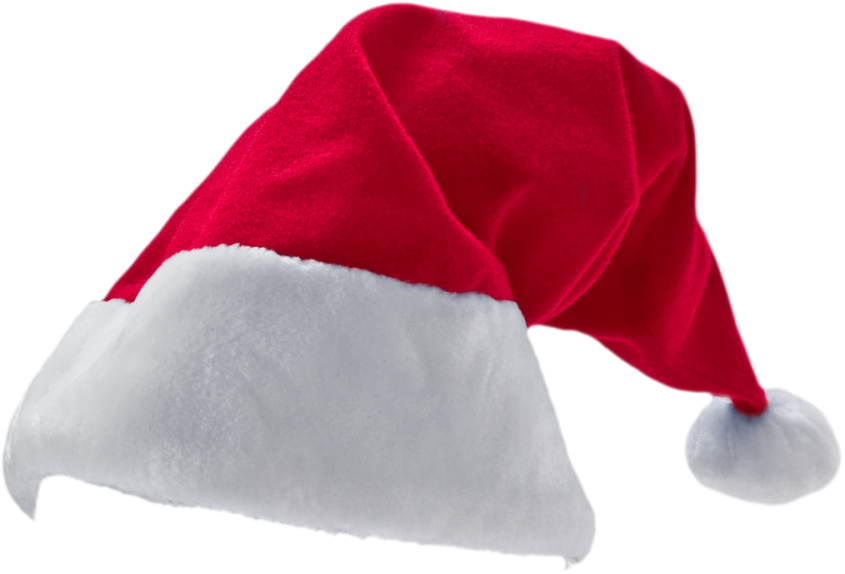 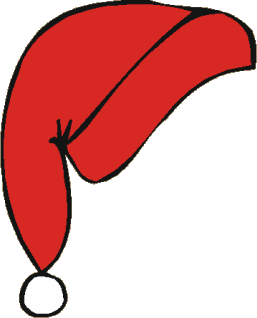 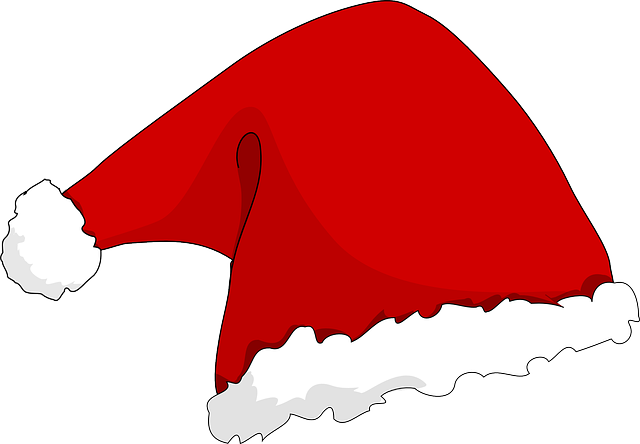 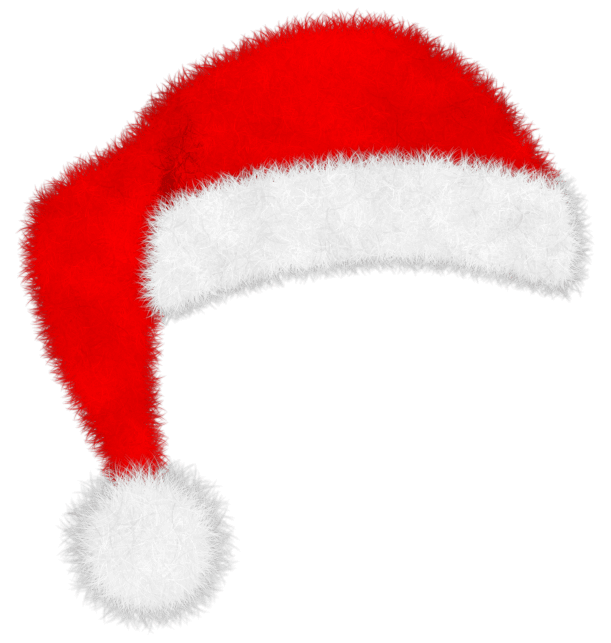 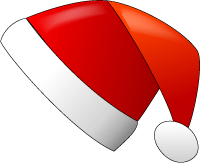 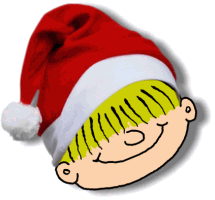 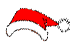 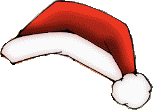 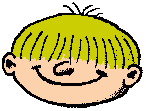 Hallo zum 2. Advent!
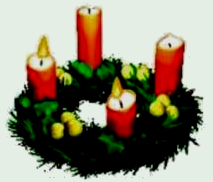 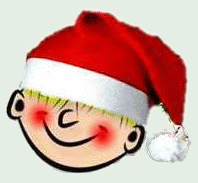 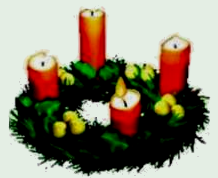 Hallo zum 1. Advent!
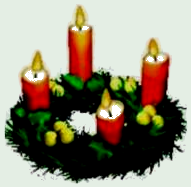 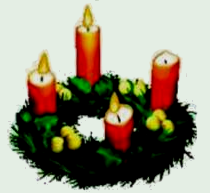 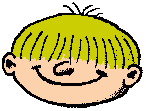 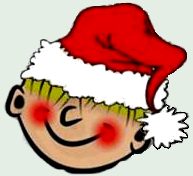 Hallo zum	3. Advent!
Hallo zum 4. Advent!
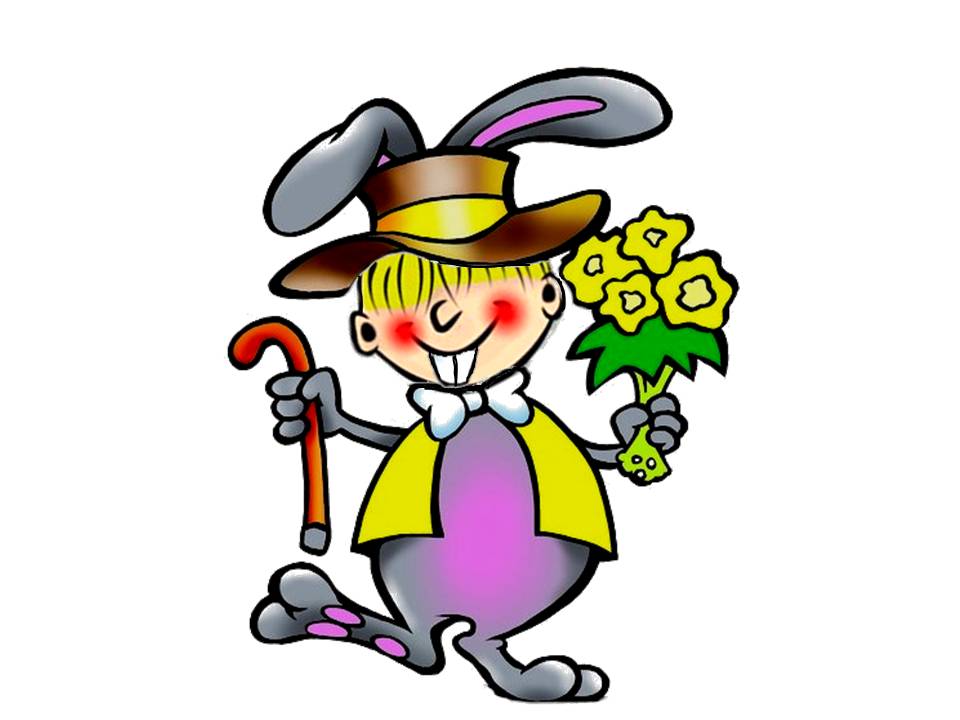 Hallo und   schöne       Ostern!
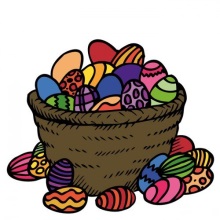 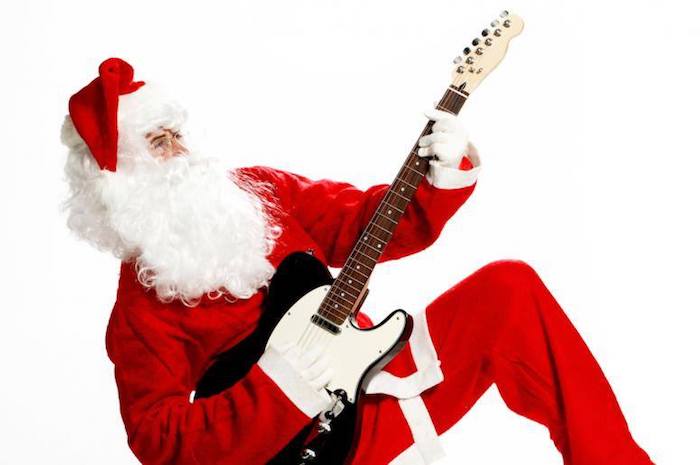 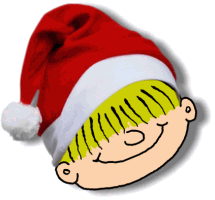 local
Test_local
Test_Server
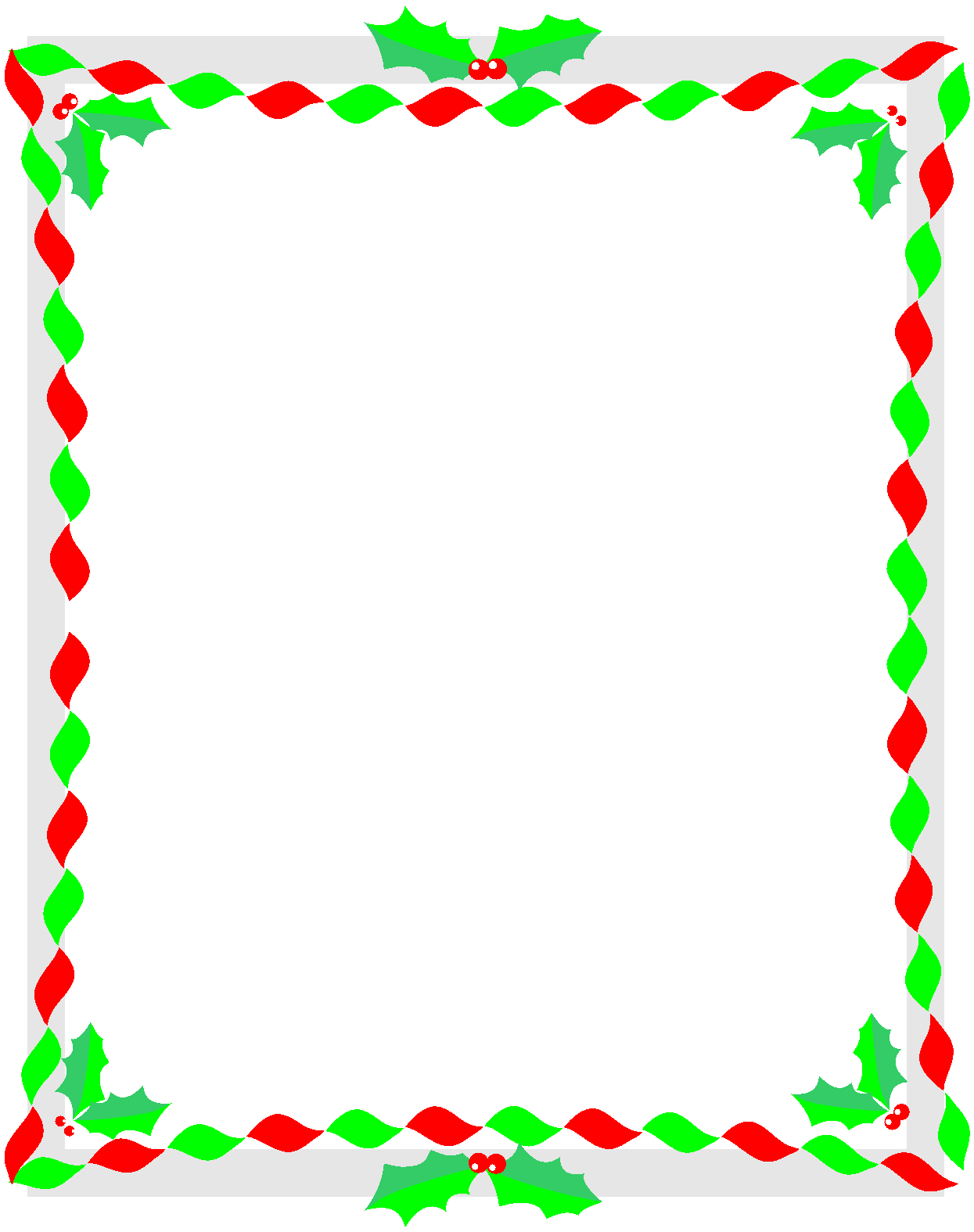 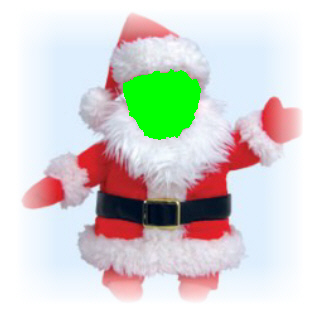 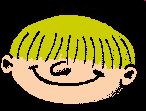 Fossy‘s

tes
Adventstürchen
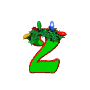 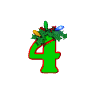 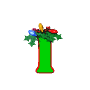 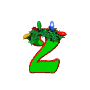 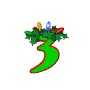 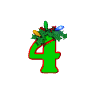 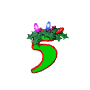 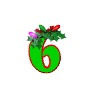 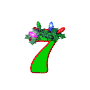 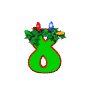 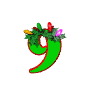 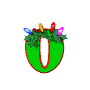 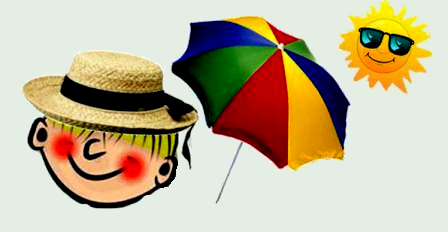 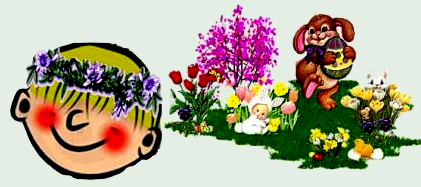 Hallozum Frühlingsanfang!
Hallozum Sommeranfang!
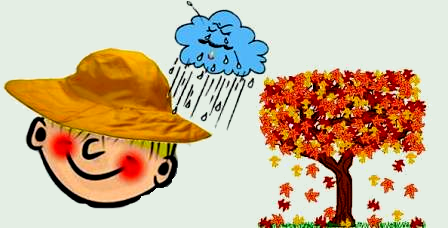 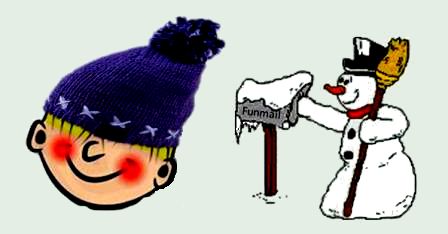 Hallozum Herbstanfang!
Hallozum Winteranfang!
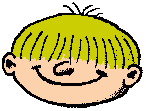 Weitere Downloads vorhanden!
Bitte schau in der Mail ganz unten nach.
Da gibt es einen Downloadbereich für alle
Dateianhänge, die ich nicht automatisch mitsende.
Dort steht auch, warum die Datei nur als Link mitgesendet wird und nicht direkt anhängt.
Dieses Bild sende ich mit, weil sehr viele Leute den Downloadbereich übersehen und denken, ich würde eine leere Mail senden. Viele Grüße - Fossy
Kostenlos jeden Tag mit FUN oder EROTIK beliefert werden --- Kostenlos jeden Tag mit FUN oder EROTIK beliefert werden --- Kostenlos jeden Tag mit FUN oder EROTIK beliefert werden --- Kostenlos jeden Tag mit FUN oder EROTIK beliefert werden --- Kostenlos jeden Tag mit FUN oder EROTIK beliefert werden --- Kostenlos jeden Tag mit FUN oder EROTIK beliefert werden --- Kostenlos jeden Tag mit FUN oder EROTIK beliefert werden --- Kostenlos jeden Tag mit FUN oder EROTIK beliefert werden
Die Bilderklau-Seite
Prima Tipp: www.funmail2u.de

Da musst du mal reinschauen: jeden Tag
gibt es da witzige, schöne, herzliche und
erotische Sachen.

Und das Beste dabei: kostenlos und werbefrei!
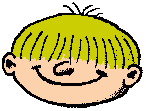 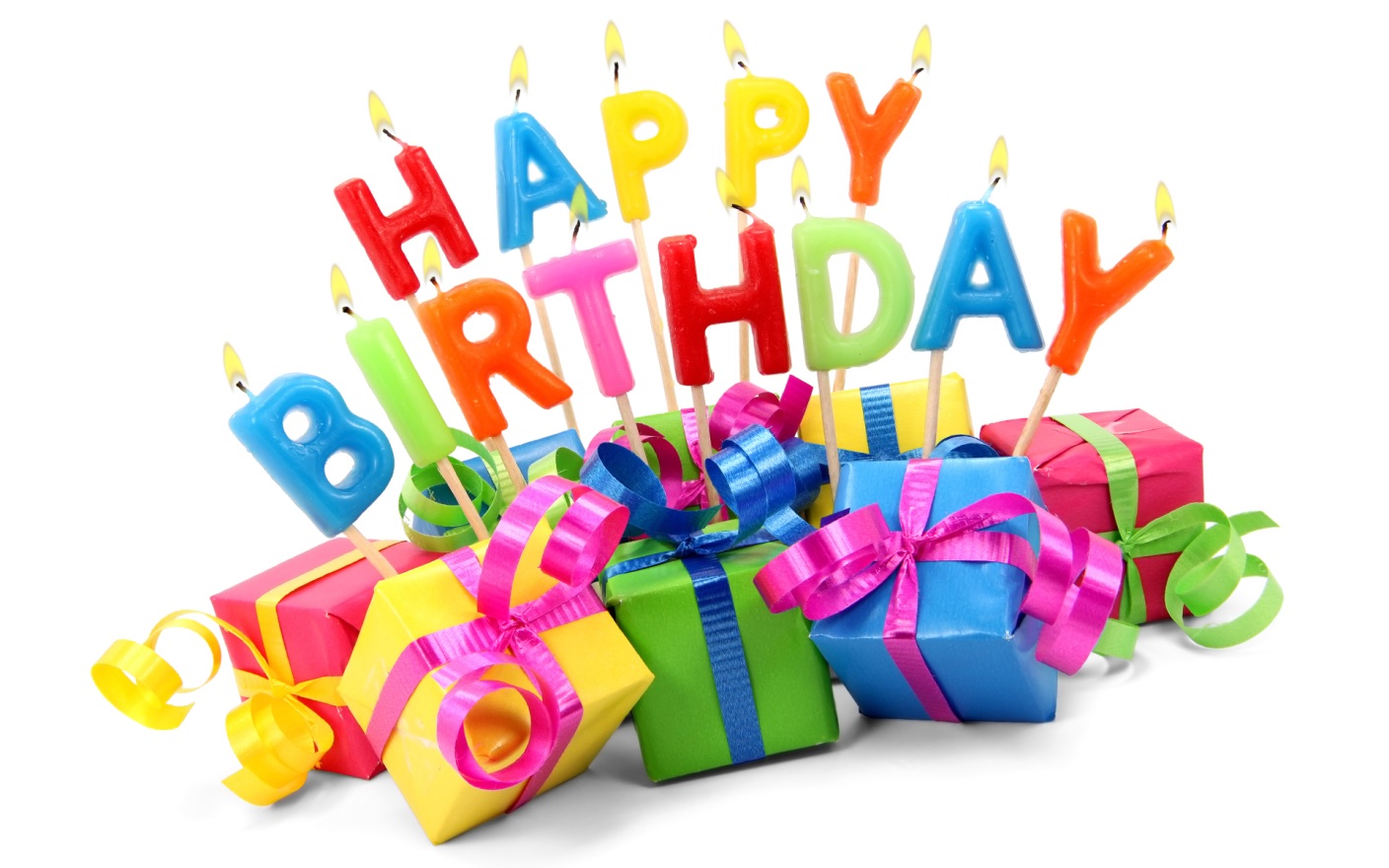 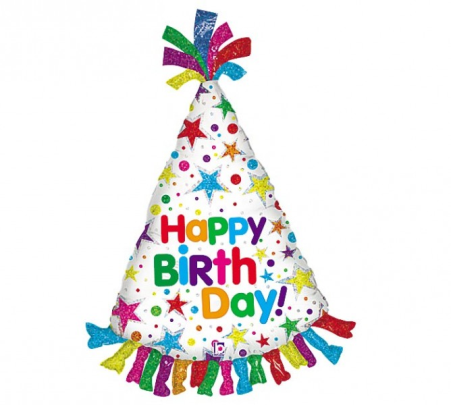 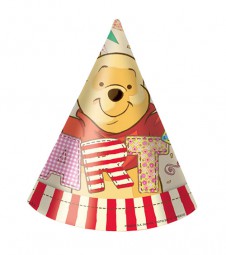 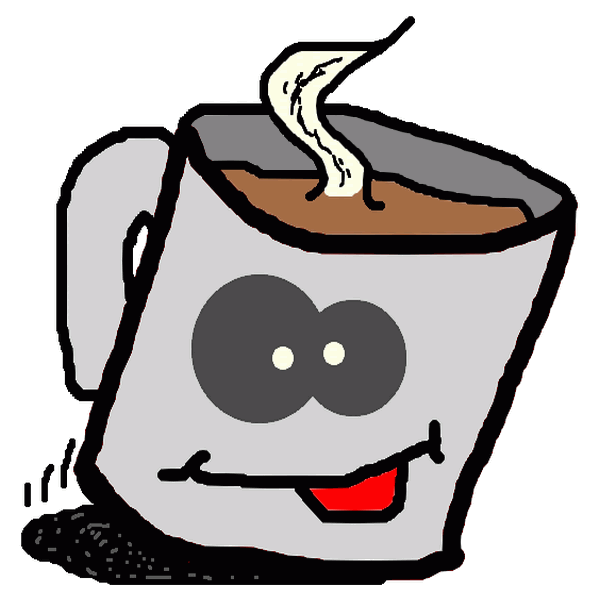 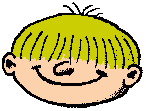 Auch wir wünschen dir
Alles gute!!!
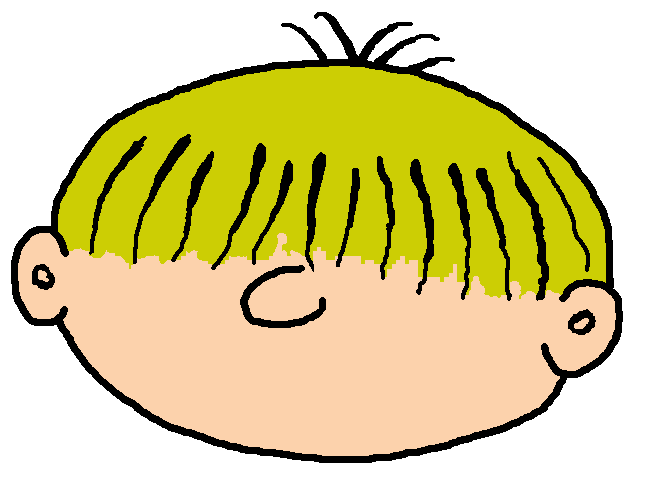 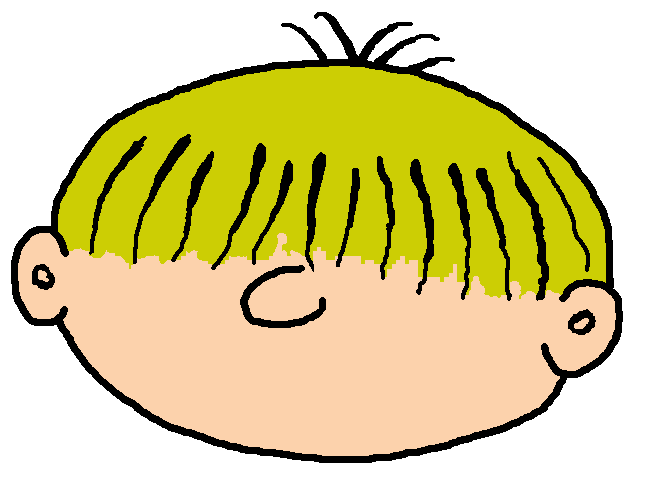 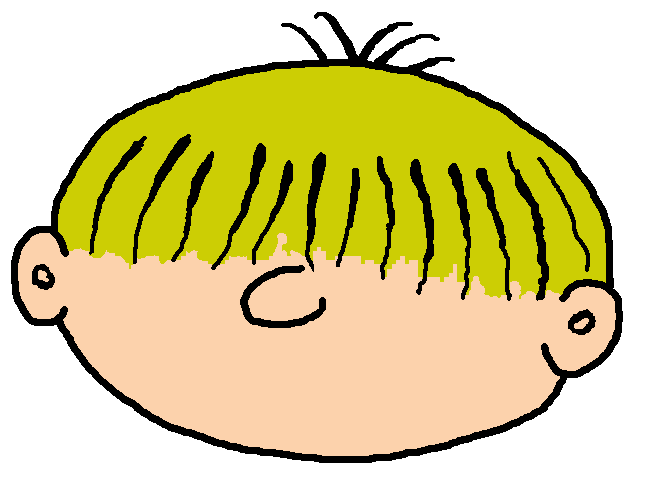 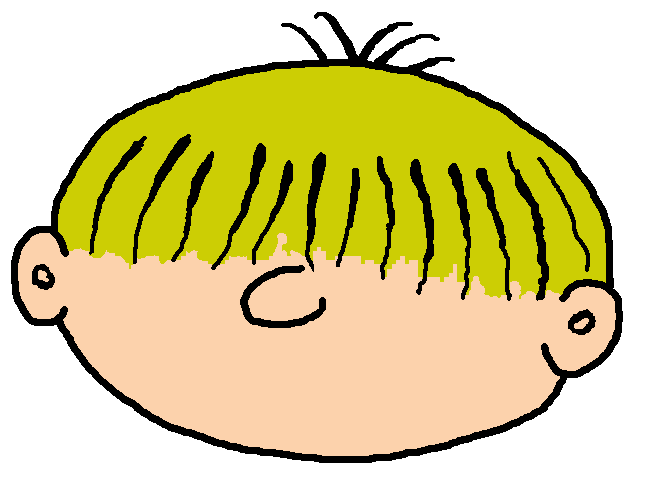 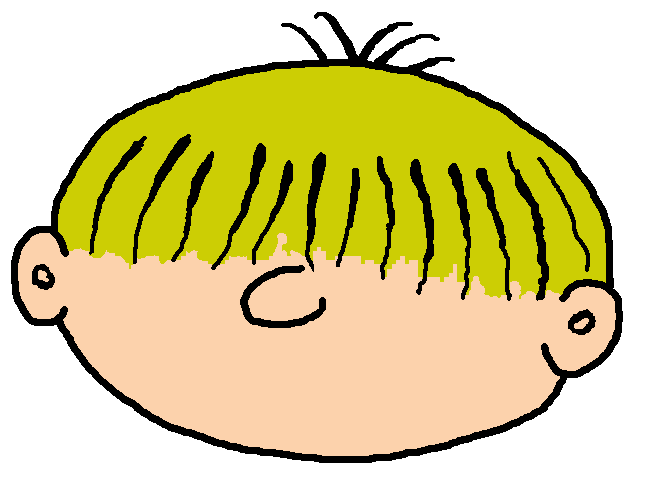 e
U
2
e
U
2
romail
romail
b
U
2
b
U
2
oymail
oymail
die
Fun-DVD
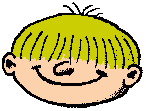 funmail2u
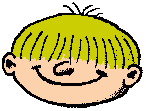 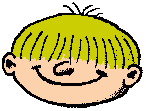 funmail2u
funmail2u
die gesammelten Mails
aus 2008
die FUN-DVD
oder Digi-CD
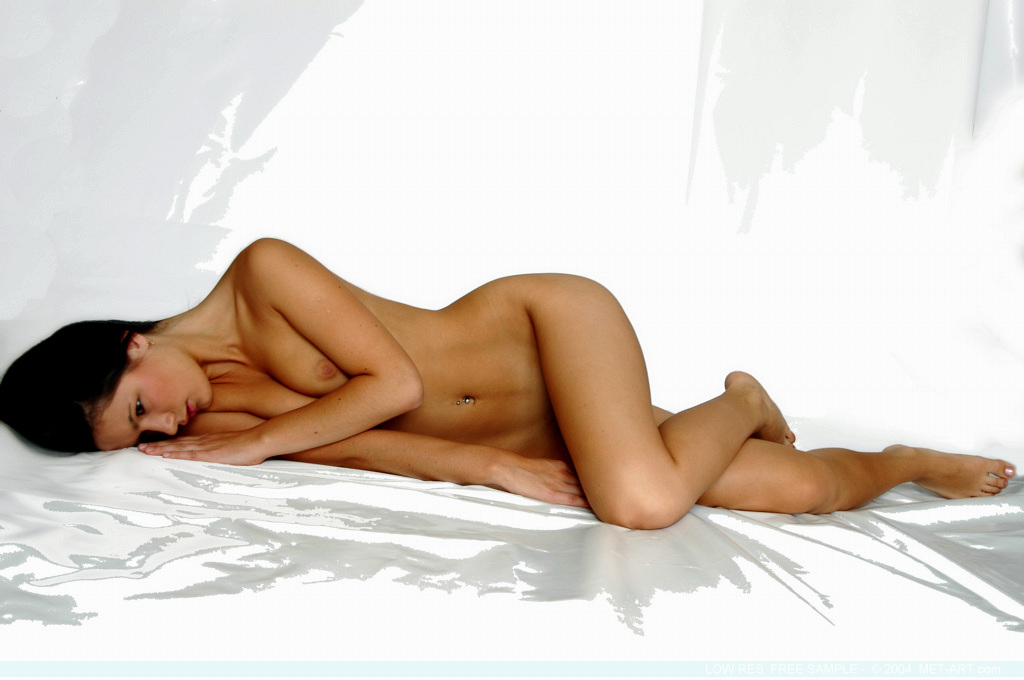 eromail2u
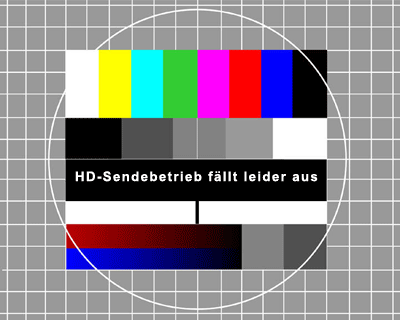 kein Bild vorhanden
onlyClub
Video
PPS
nur im Club
PDF
WMV